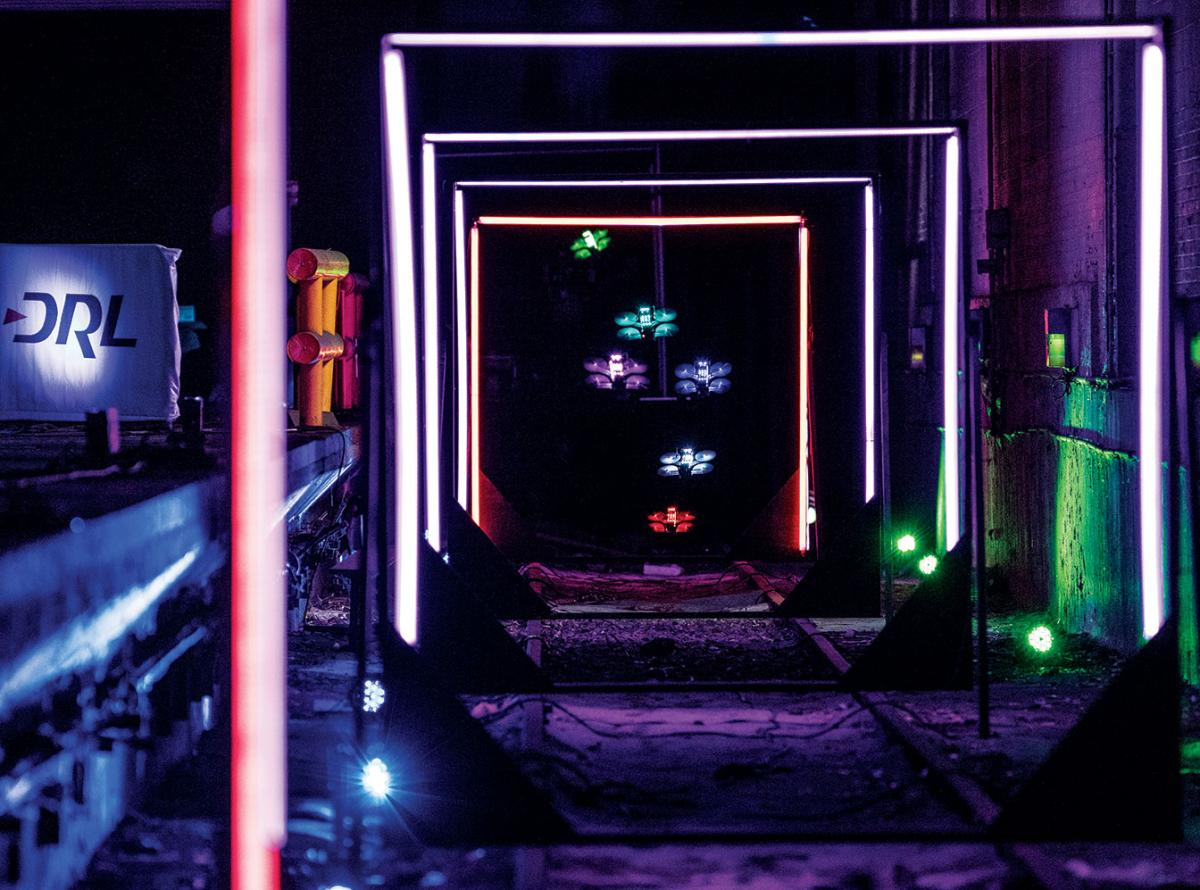 PME 3380
MODELAGEM DE SISTEMAS DINÂMICOS
JOÃO PAULO S. FLORES 10773892JOSÉ ARTHUR S. GUERRERO 10791767SAMUEL ALVES DA S. JUNIOR 10769639WALLACE MOREIRA E SILVA 10823772
OBJETIVO DO TRABALHO
1
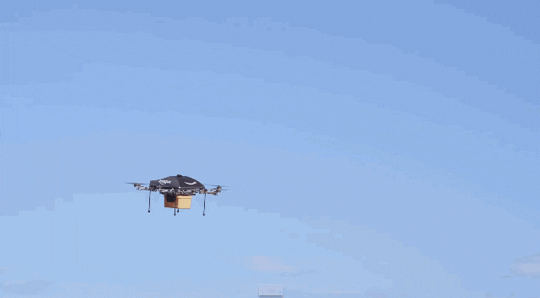 Quadricóptero

Movimentação no plano XZ

Variação no ângulo 𝜃
INTRODUÇÃO
2
1907 Gyroplane No.1

1916 Ruston Proctor Aerial Target

2010 Parrot AR Drone
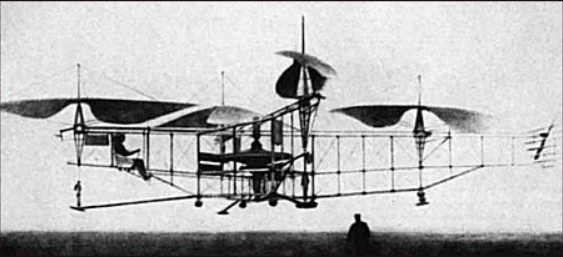 MODELO FÍSICO
3
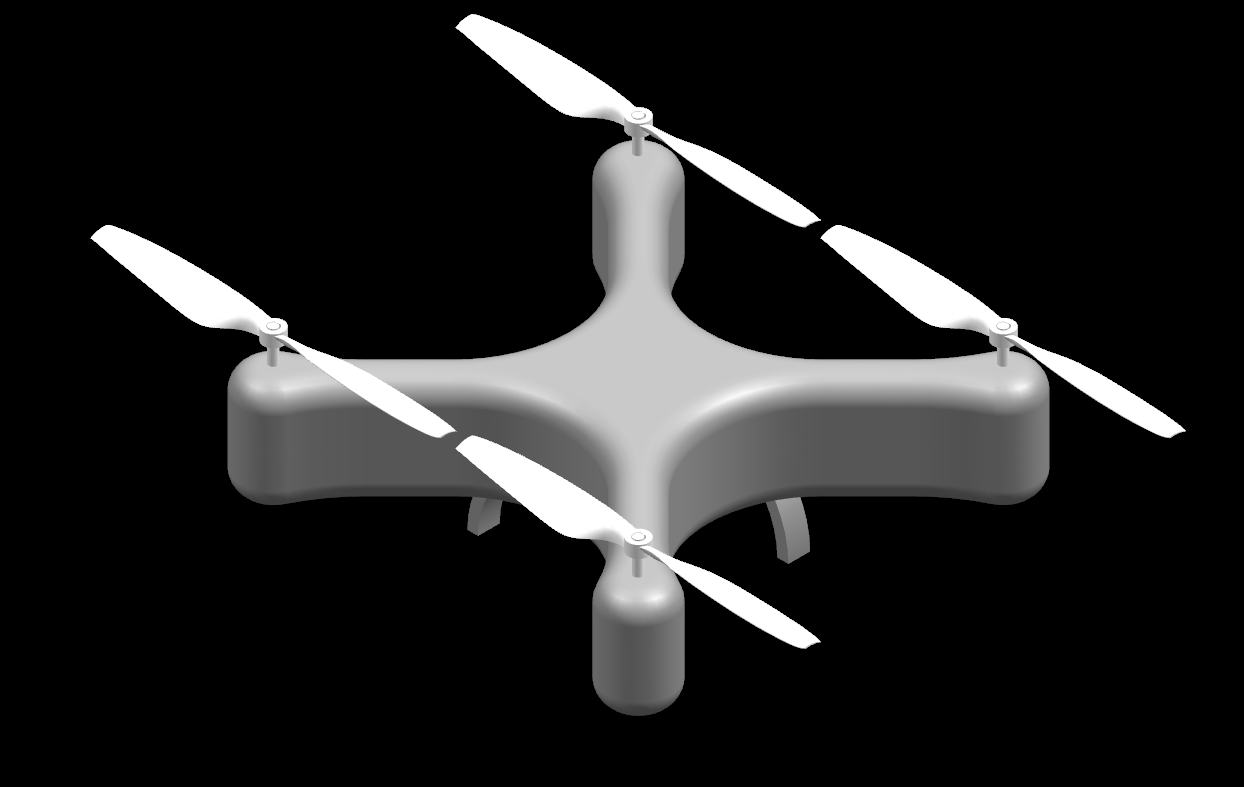 CAD inicial 

Corpo central

Braços
MODELO FÍSICO
4
CAD inicial 

Representação das forças

Rotações das hélices
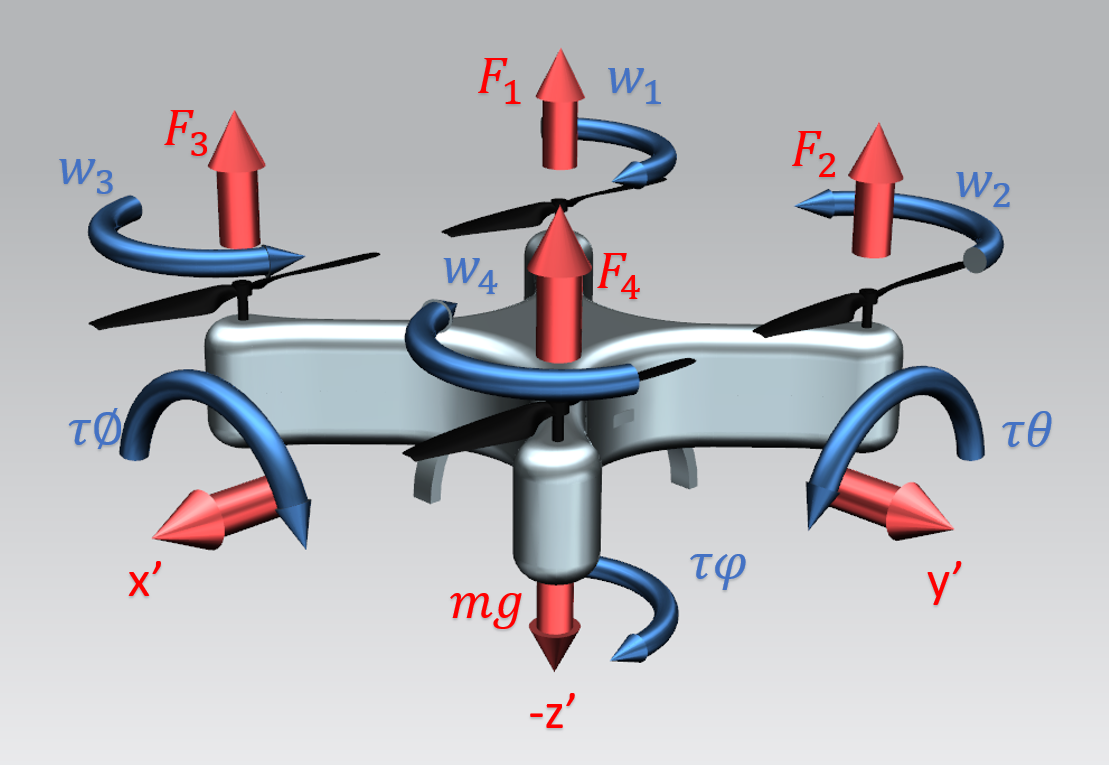 MODELO FÍSICO
5
DCL
Representação dos esforços solicitantes

3 graus de liberdade
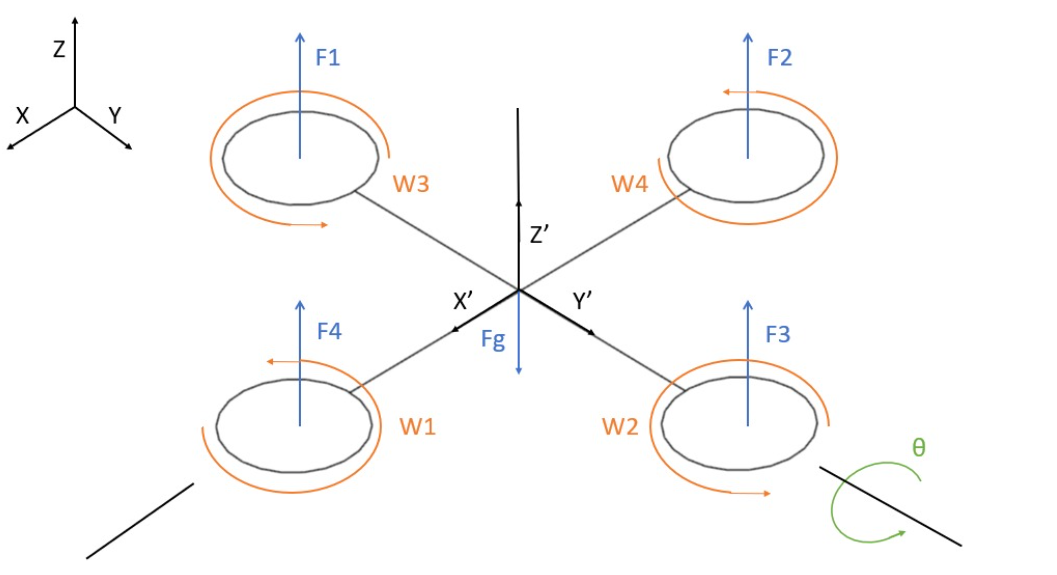 ANALISE CINEMÁTICA
6
Matriz de Rotação
	Análise do sistema a partir de um referencial inercial
ANALISE CINEMÁTICA
7
Distância


Velocidade


Ângulos
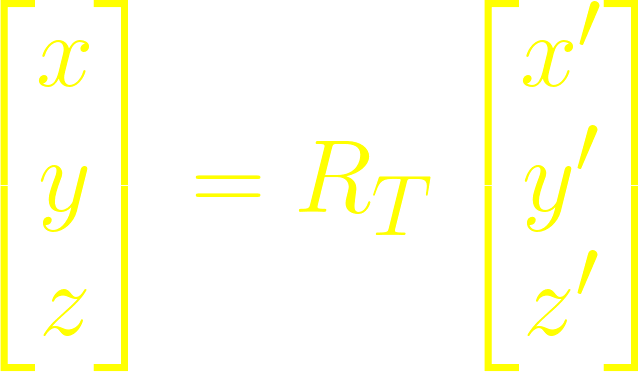 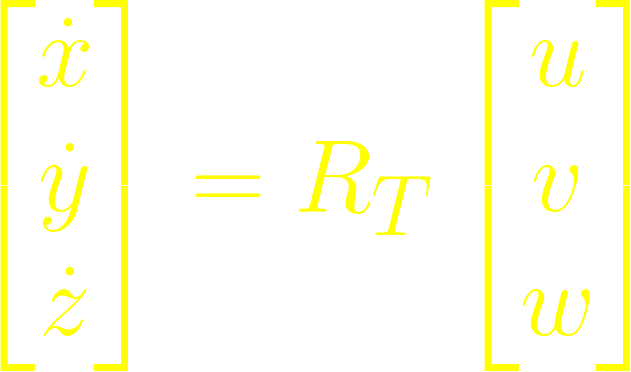 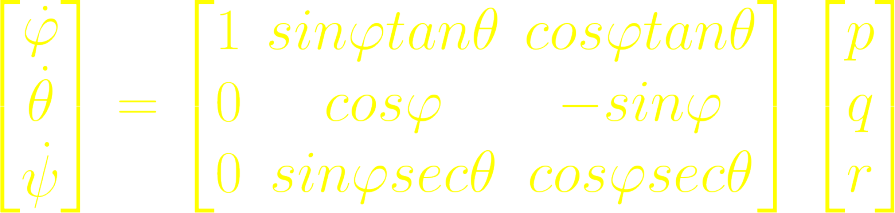 ANÁLISE DINÂMICA
8
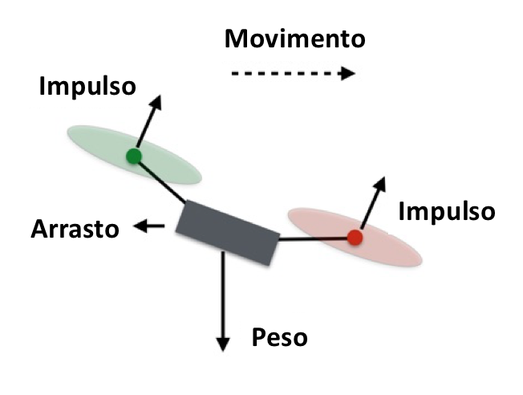 Forças Atuantes

Força de arrasto

Força Gravitacional

Força dos Motores
ANÁLISE DINÂMICA
9
Teorema do Baricentro


Equilíbrio de Forças do sistema 


Equilíbrio dos Momentos
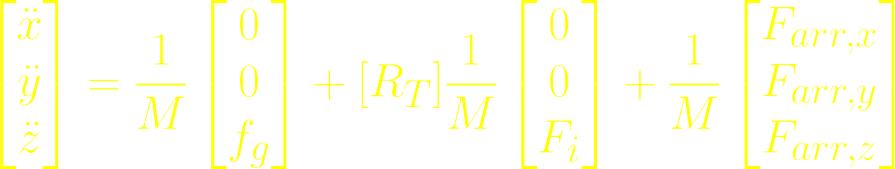 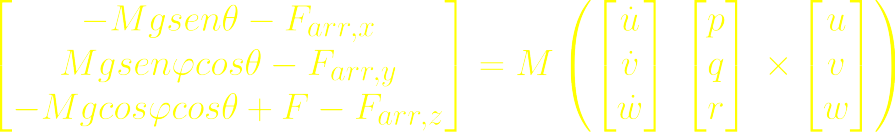 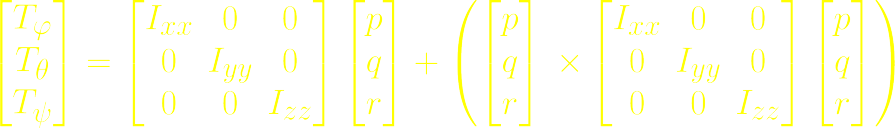 ANÁLISE DINÂMICA
10
Equações Diferenciais Translacionais
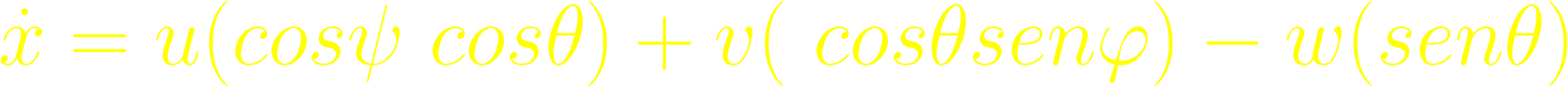 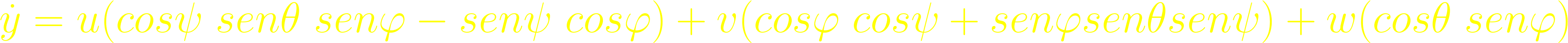 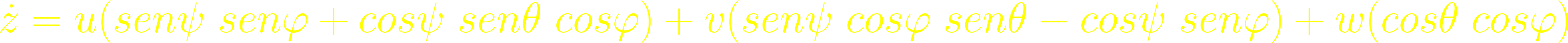 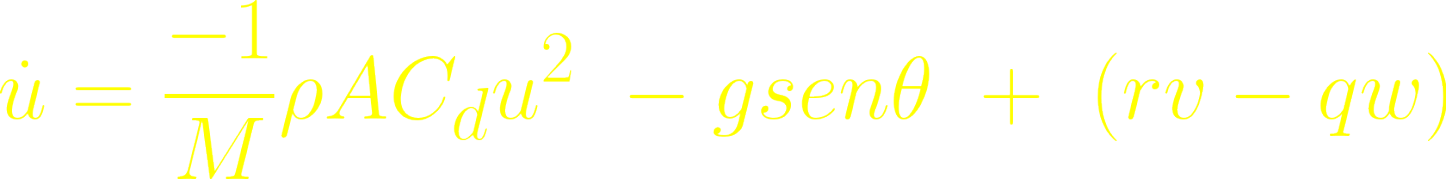 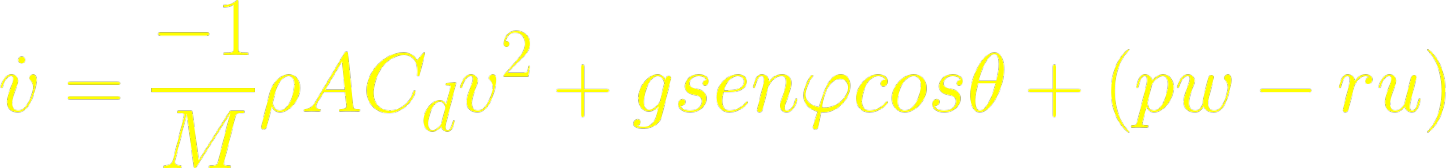 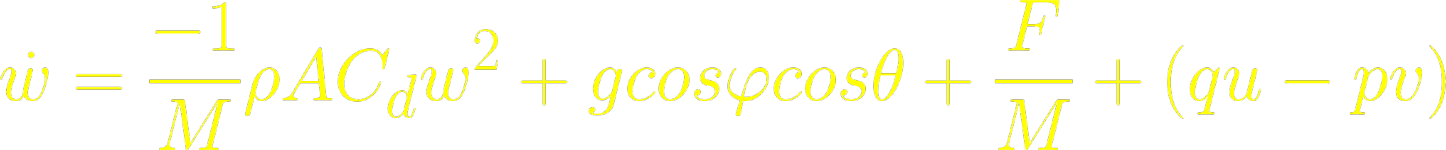 ANÁLISE DINÂMICA
11
Equações Diferenciais Rotacionais
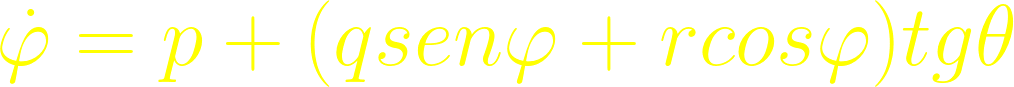 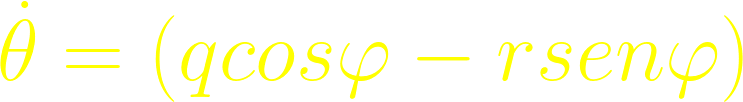 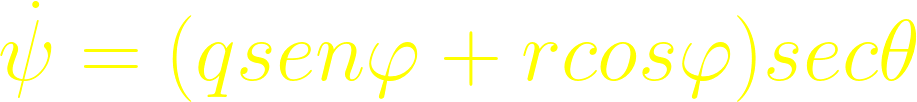 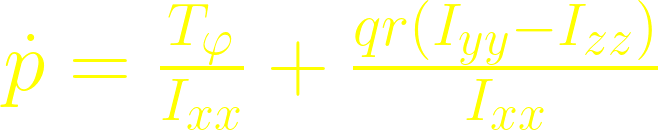 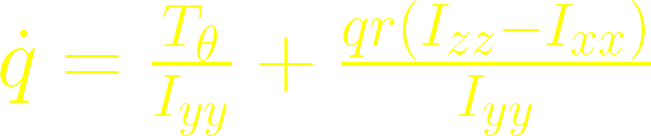 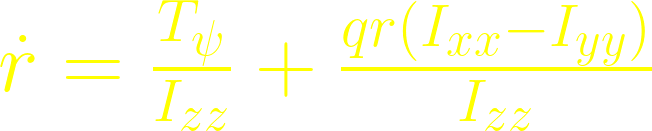 ANÁLISE DINÂMICA
12
Simplificação Trigonométrica - (Translação)
Cinemática



Dinâmica
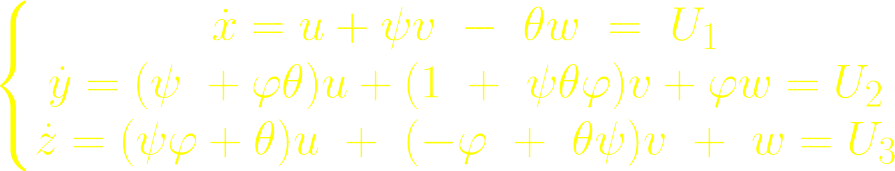 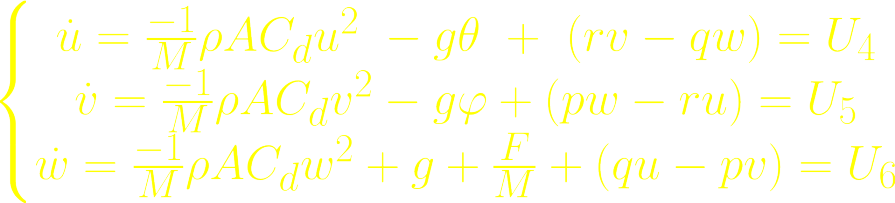 ANÁLISE DINÂMICA
13
Simplificação Trigonométrica - (Rotação)
Cinemática



Dinâmica
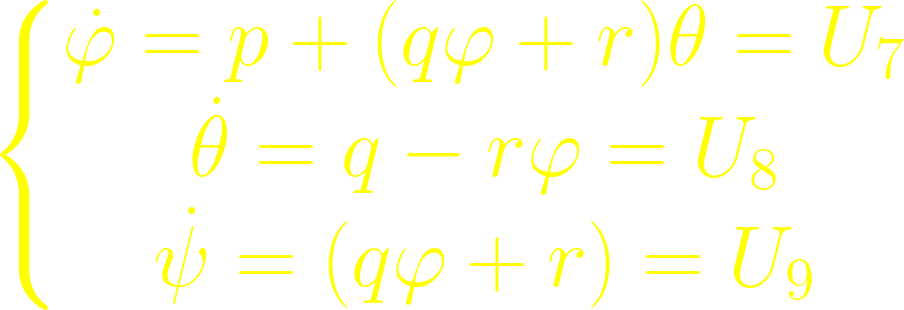 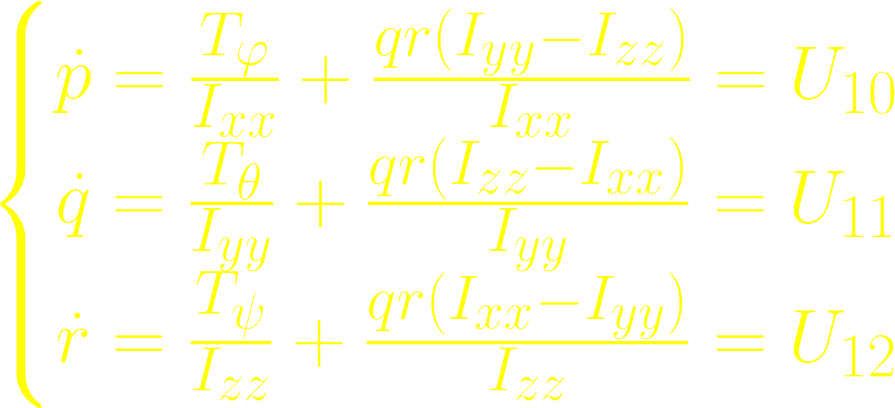 MODELO  MATEMÁTICO
14
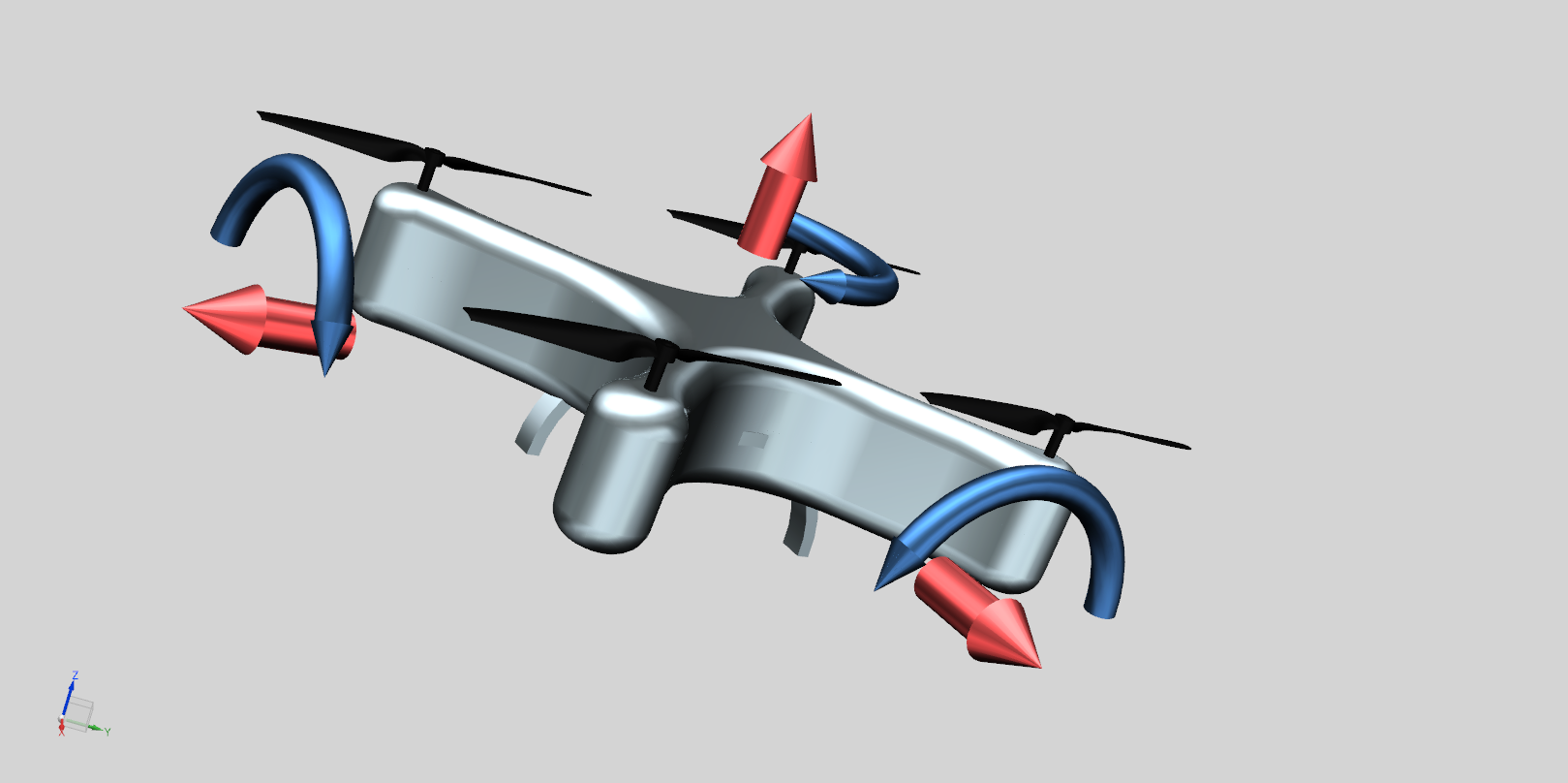 Hipóteses

3 graus de liberdade

Referencial
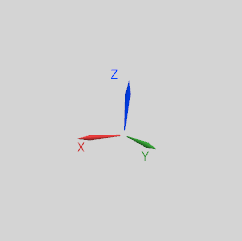 ESPAÇO DE ESTADOS
15
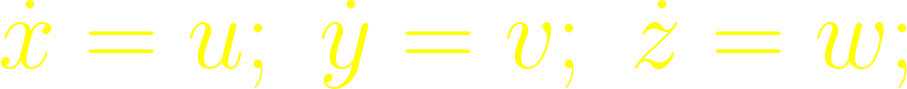 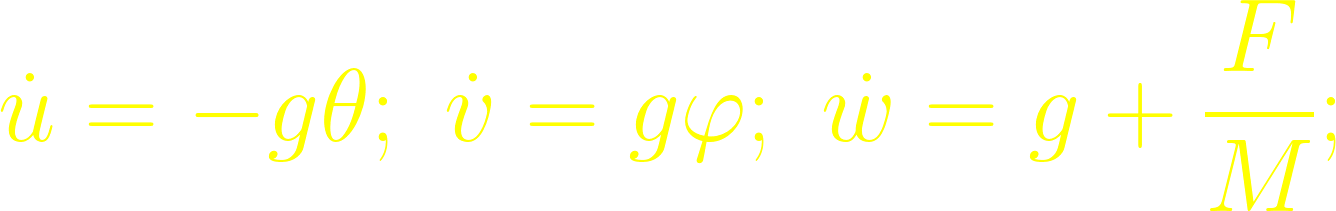 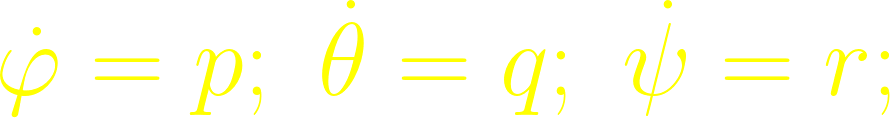 ESPAÇO DE ESTADOS
16
PARÂMETROS
17
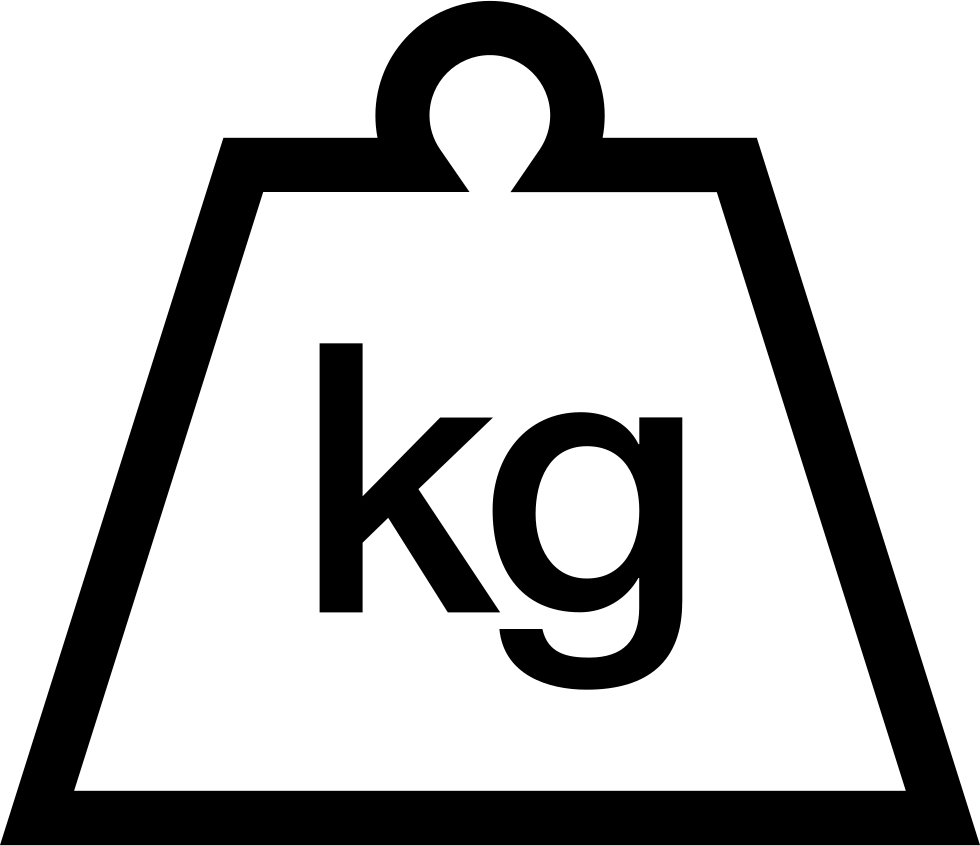 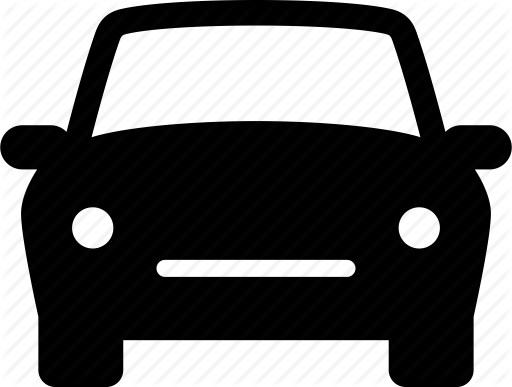 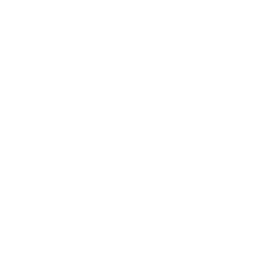 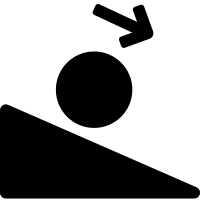 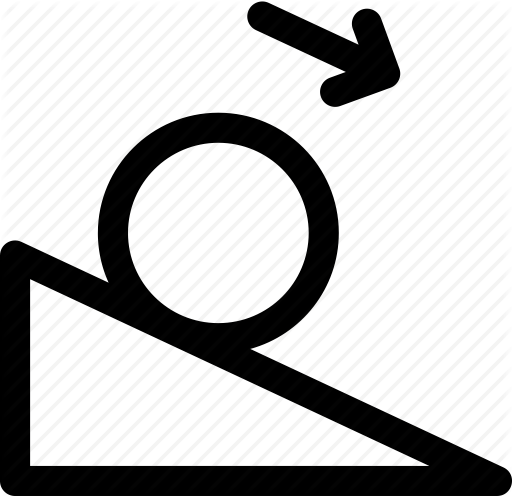 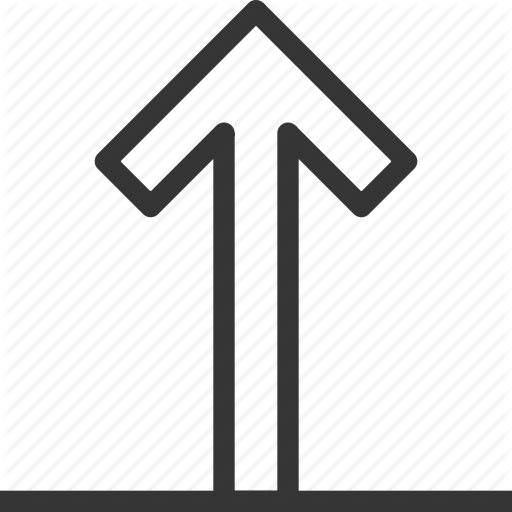 PARÂMETROS
18
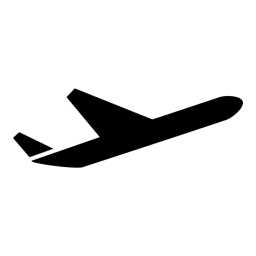 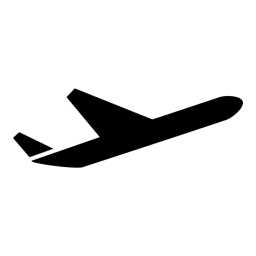 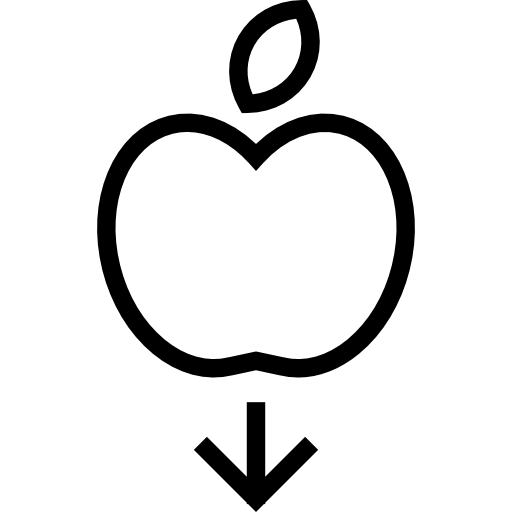 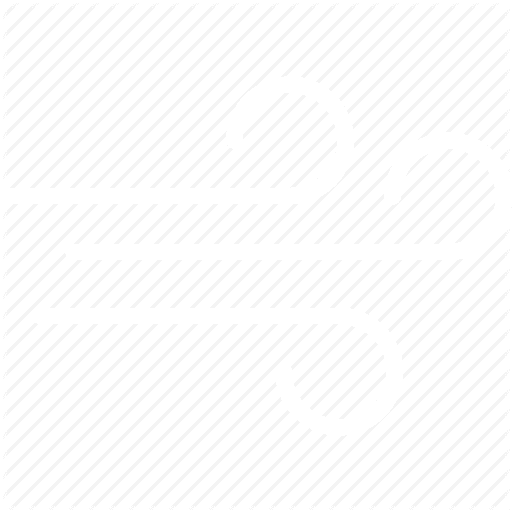 ANÁLISE SEM PERTURBAÇÃO
19
FORÇA MÁXIMA E SEM AÇÃO DE TORQUE
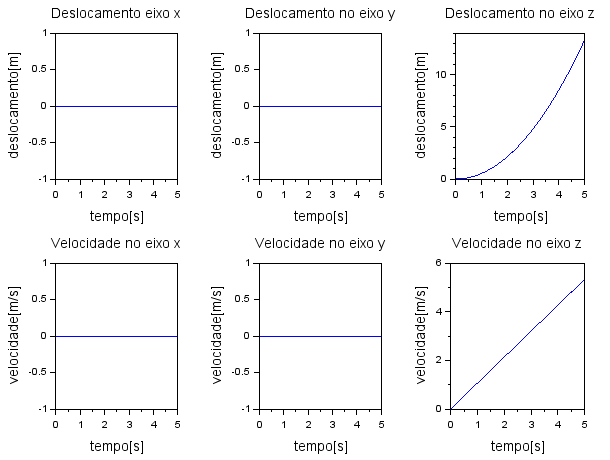 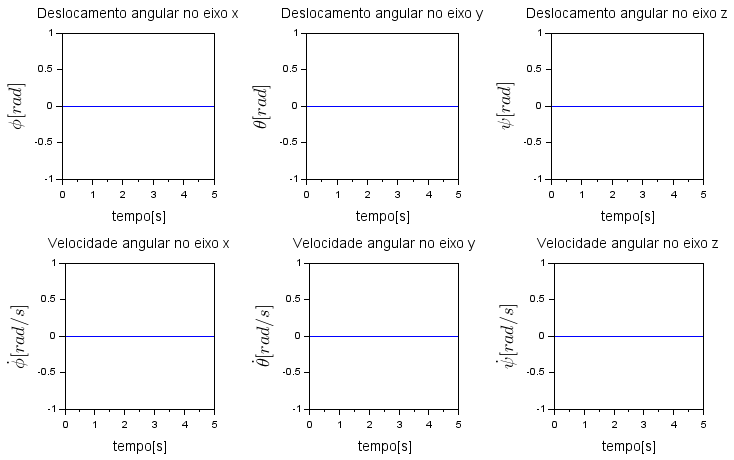 ANÁLISE SEM PERTURBAÇÃO
20
FORÇA DE SUSTENTAÇÃO COM AÇÃO DO  ÂNGULO θ.
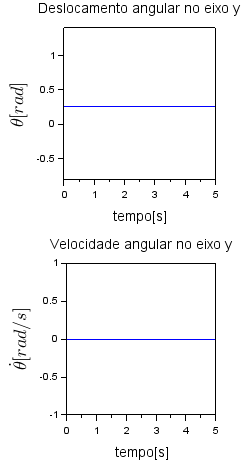 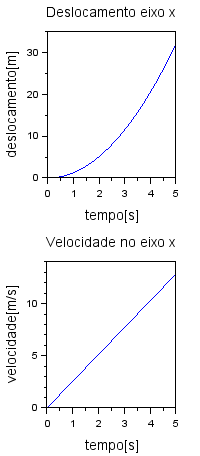 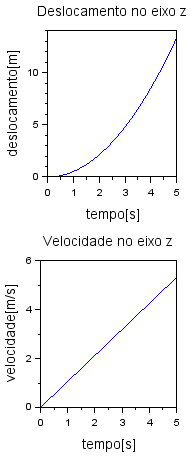 ANÁLISE SEM PERTURBAÇÃO
21
FORÇA MÁXIMA E AÇÃO DO TORQUE EM θ.
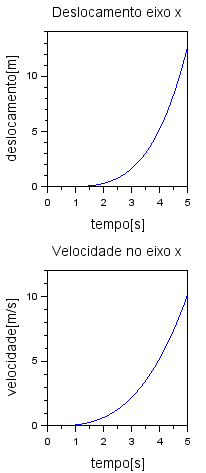 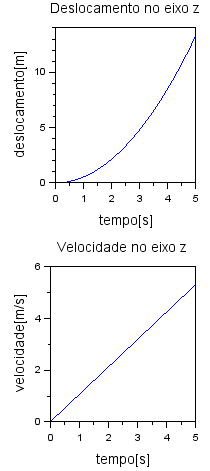 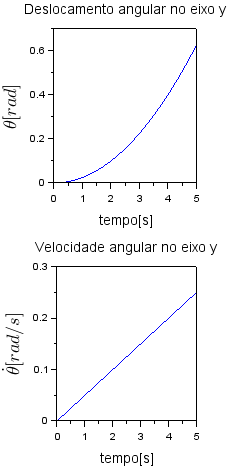 ANÁLISE COM ARRASTO
22
AÇÃO DO ARRASTO E FORÇA MÁXIMA
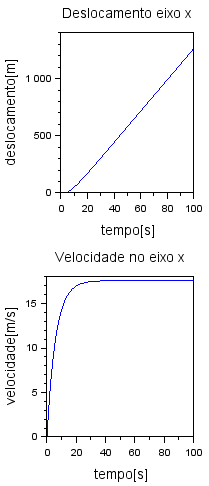 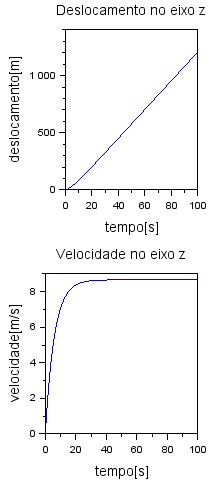 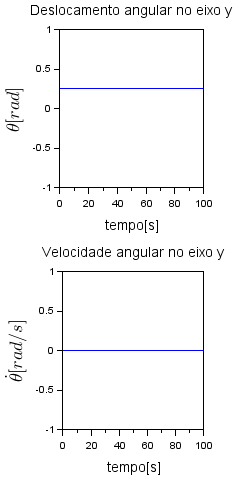 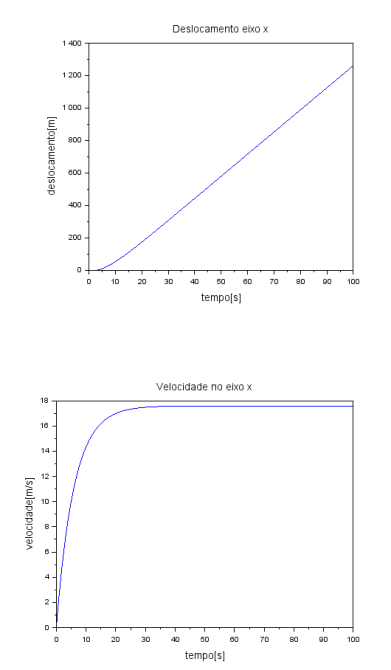 FUNÇÕES DE TRANSFERÊNCIA SEM ARRASTO.
23
Entrada Tθ:

Saída x:

Saída u:

Saída θ :

Entrada F:
Saída z:


Saída w:
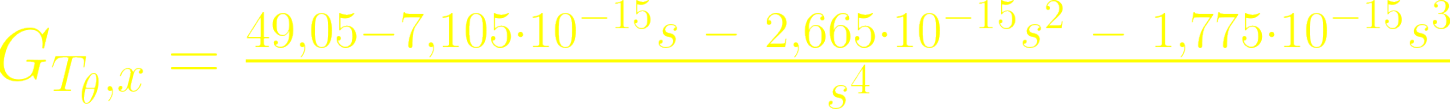 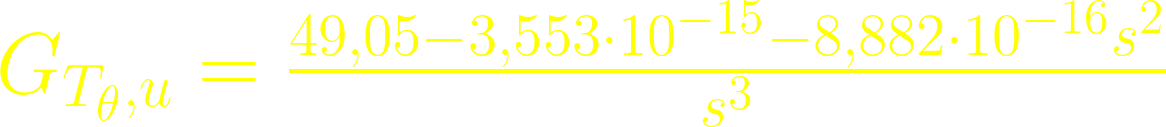 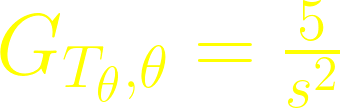 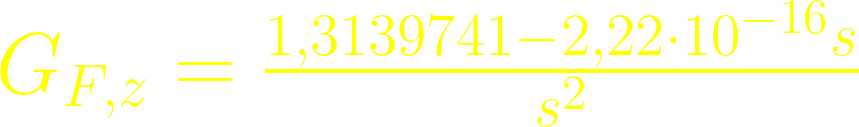 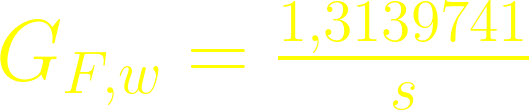 FUNÇÕES DE TRANSFERÊNCIA COM ARRASTO.
24
Entrada Tθ:

Saída x:

Saída z:

Saída u:

Saída w:

Saída θ:
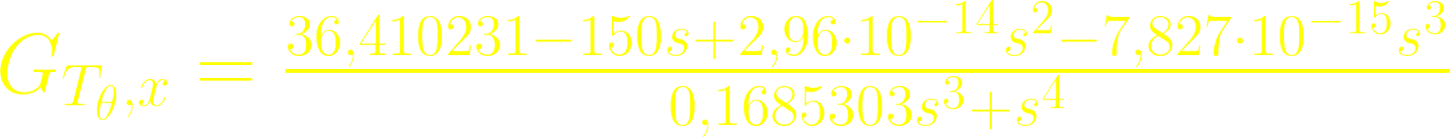 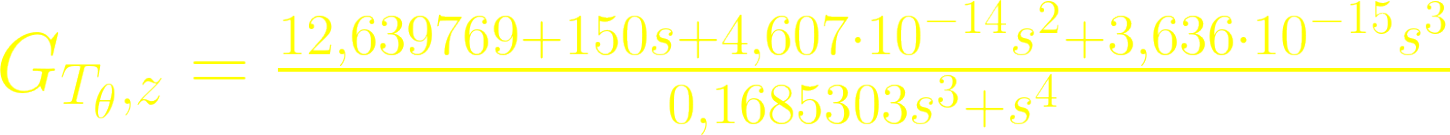 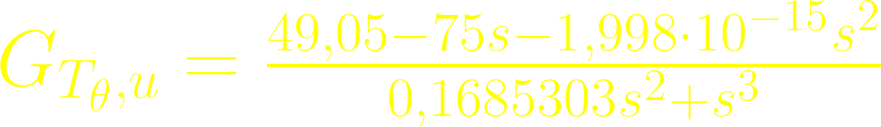 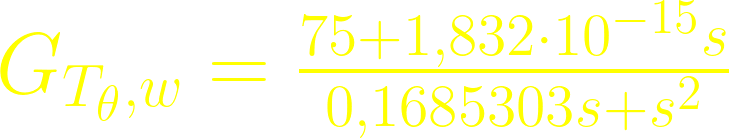 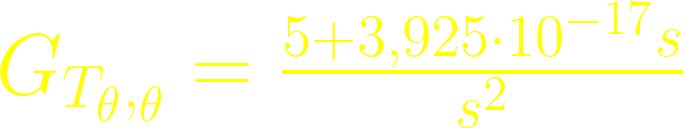 FUNÇÕES DE TRANSFERÊNCIA COM ARRASTO.
25
Entrada F:


Saída z:


Saída w:
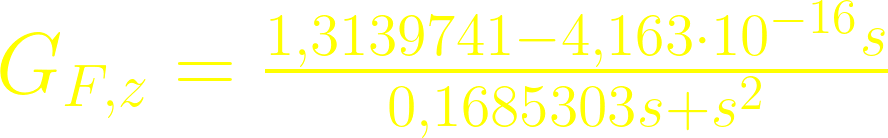 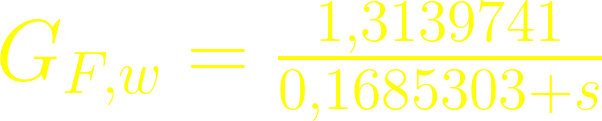 POLOS
26
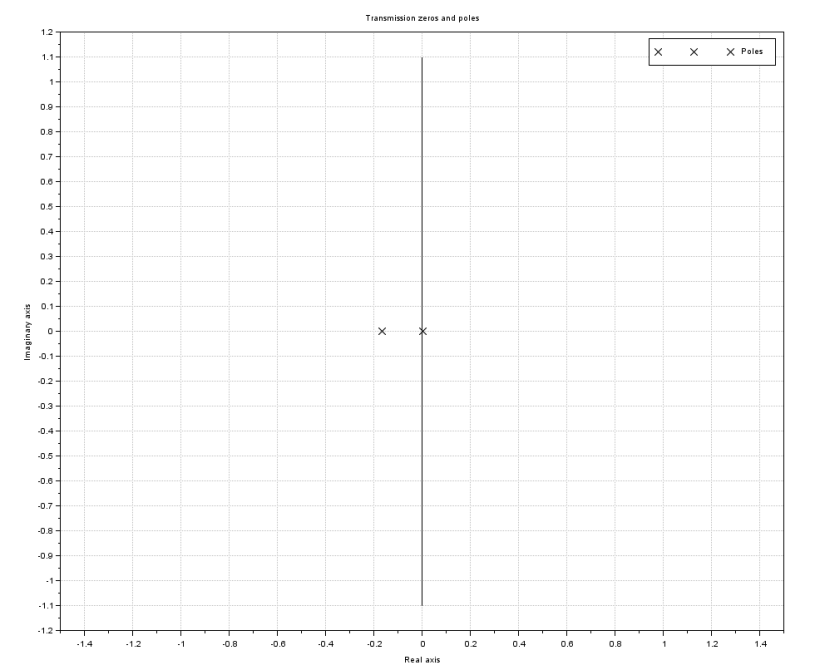 DIAGRAMA DE BODE, ENTRADA Tθ SEM ARRASTO.
27
Saída x:                                                 Saída u:
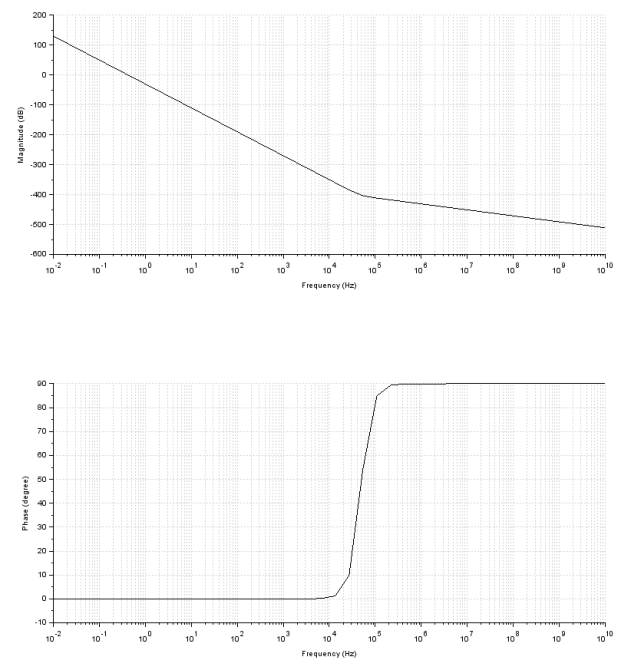 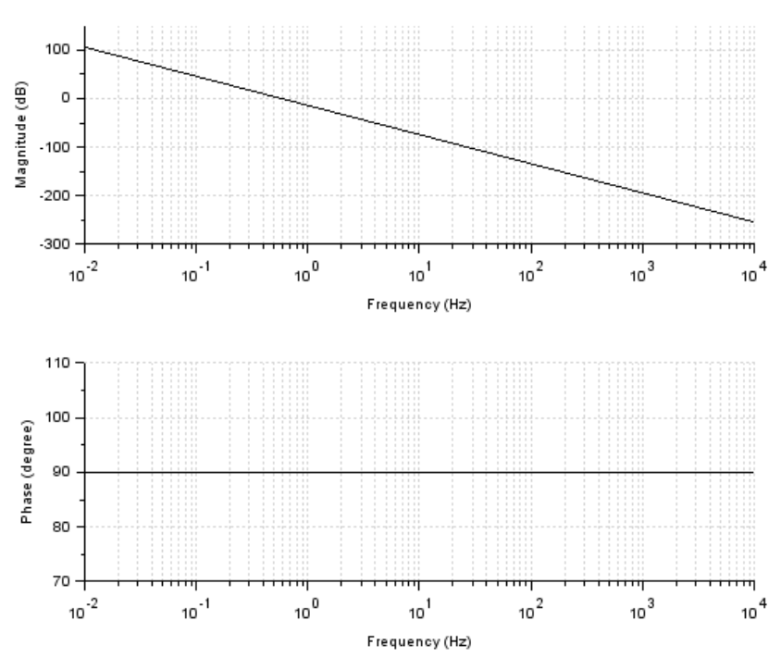 DIAGRAMA DE BODE, ENTRADA Tθ SEM ARRASTO.
28
Saída θ :
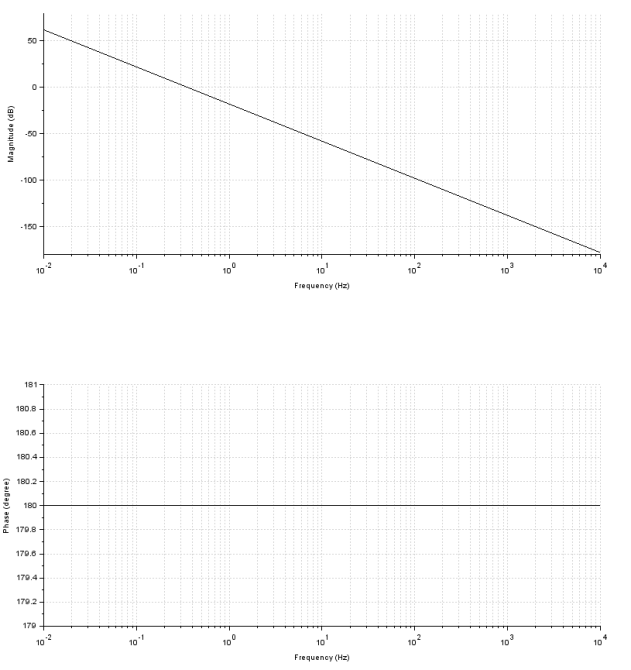 DIAGRAMA DE BODE, ENTRADA F SEM ARRASTO.
29
Saída z:                                                 Saída w:
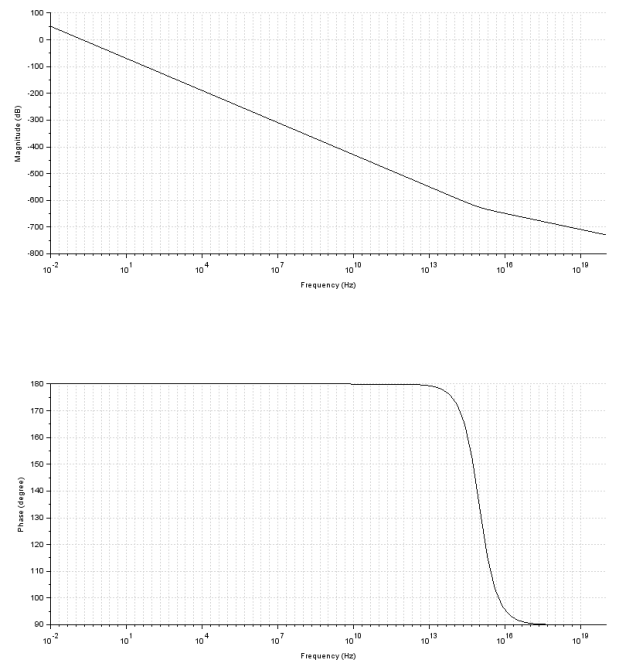 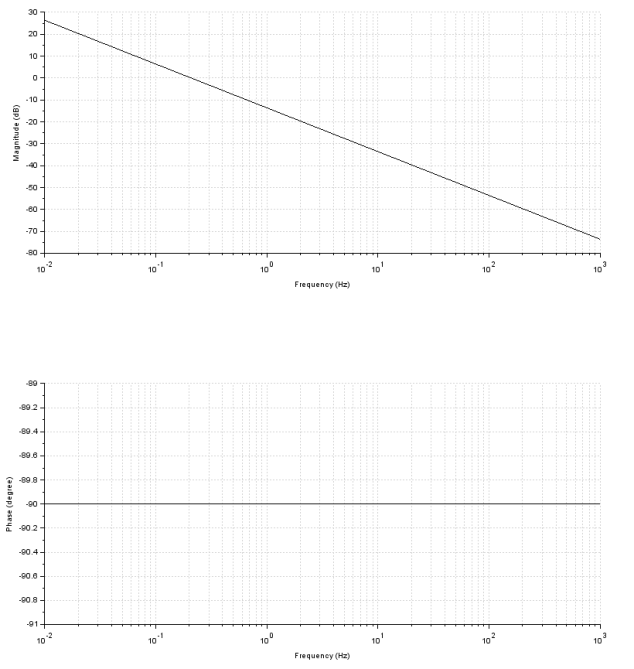 DIAGRAMA DE BODE, ENTRADA Tθ COM ARRASTO.
30
Saída x:                                                 Saída z:
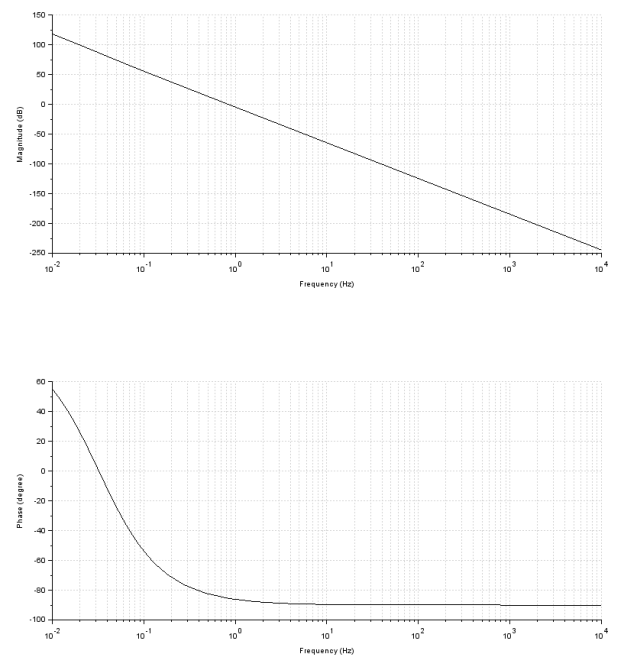 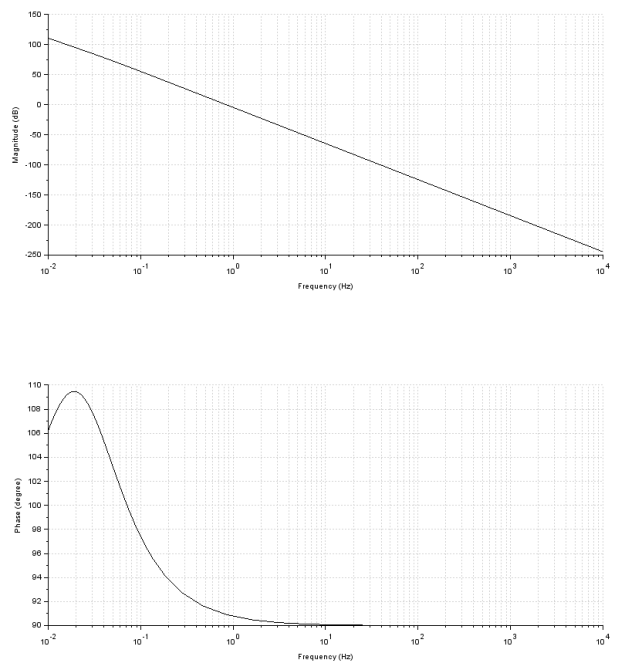 DIAGRAMA DE BODE, ENTRADA Tθ COM ARRASTO.
31
Saída u:                                                 Saída v:
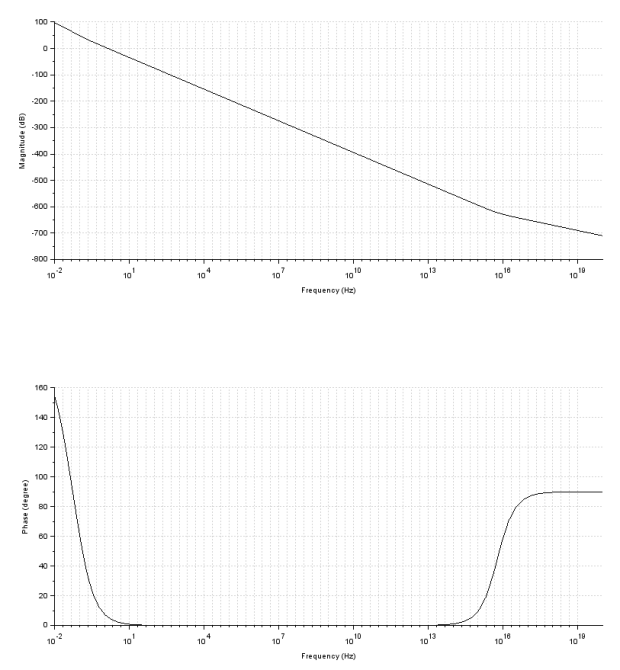 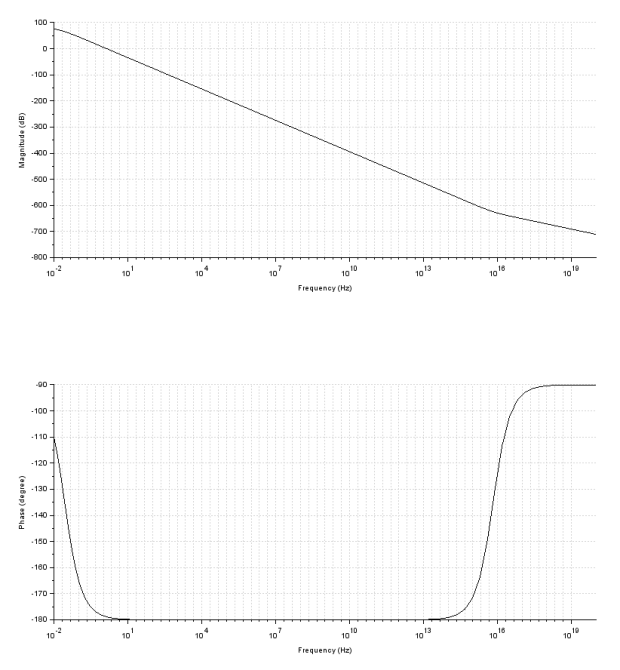 DIAGRAMA DE BODE, ENTRADA Tθ COM ARRASTO.
32
Saída θ :
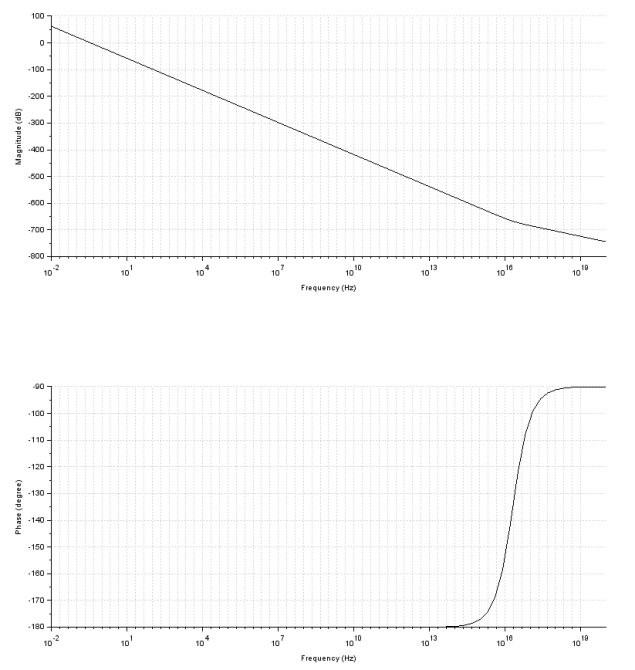 DIAGRAMA DE BODE, ENTRADA F COM ARRASTO.
33
Saída z:                                                 Saída w:
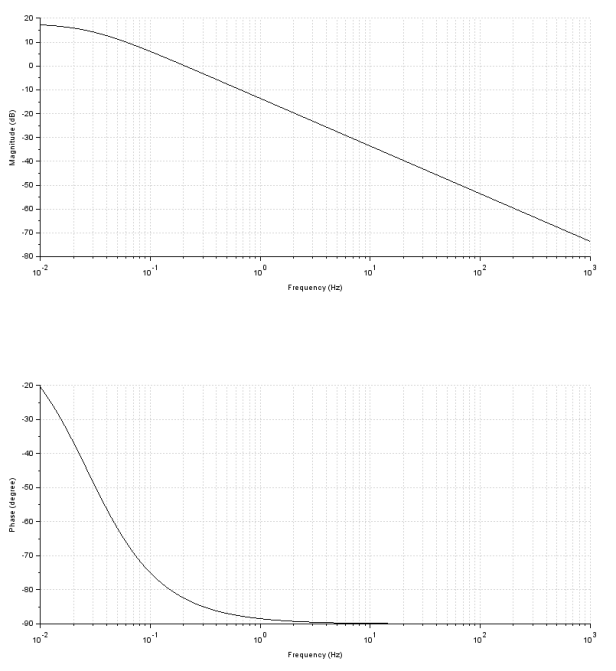 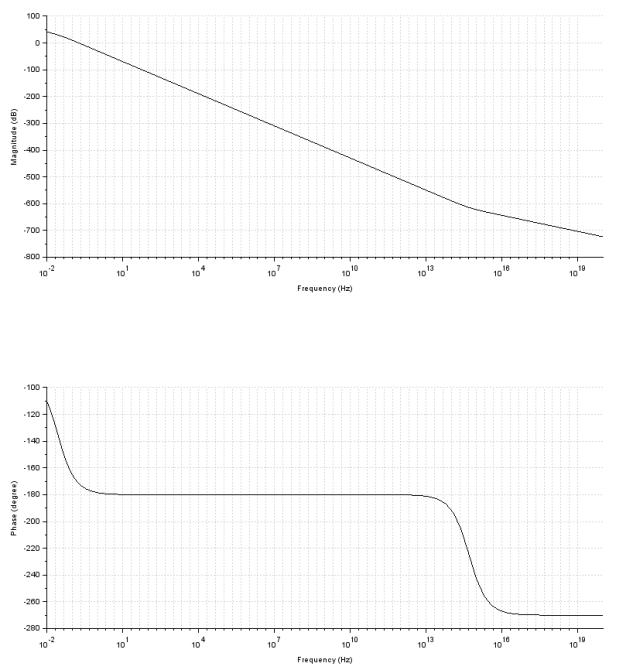 34
CONCLUSÃO